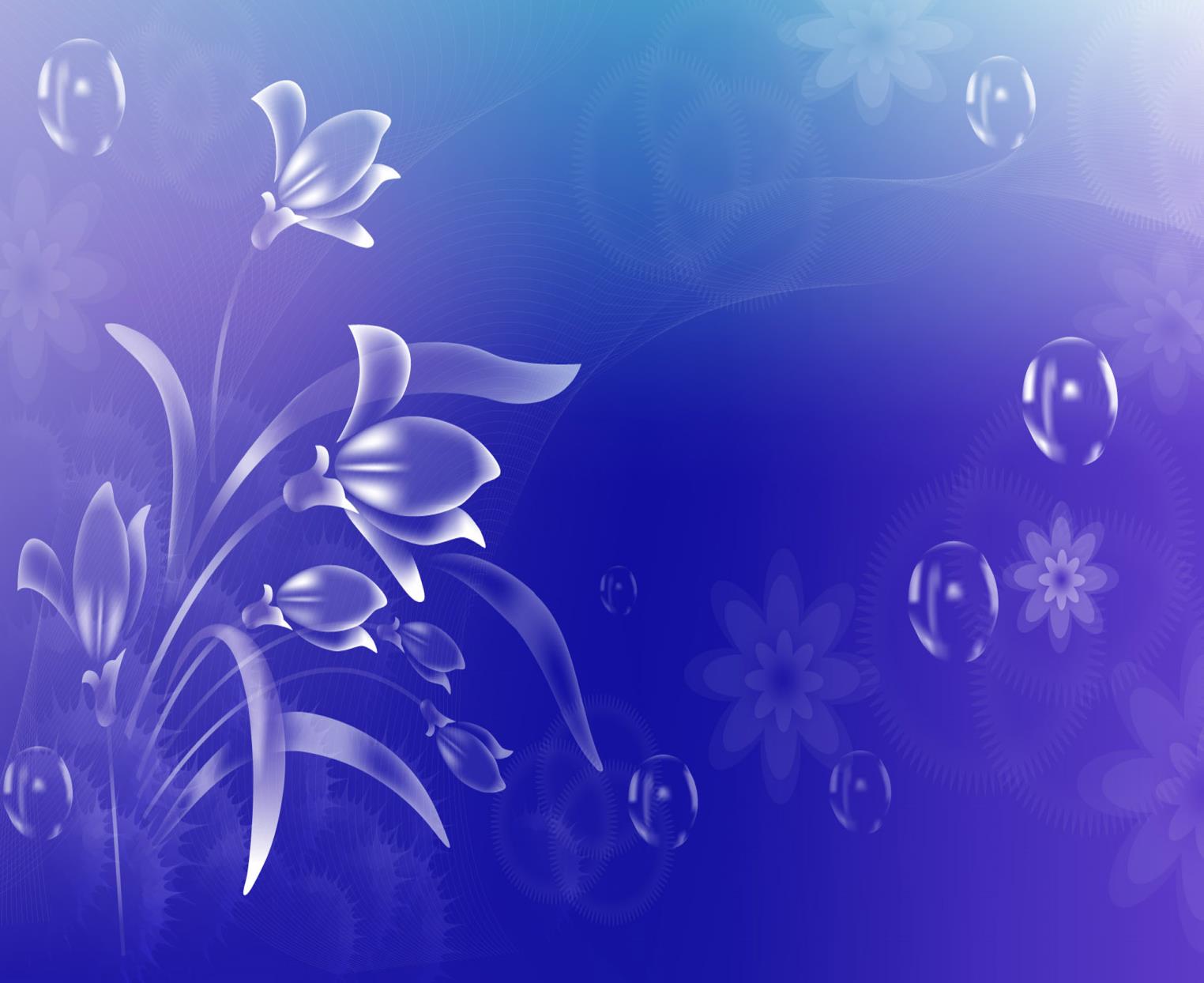 День мамы
Воспитатели: Пивцайкина М.Б.
                             Истигечева И.С.
2015 год
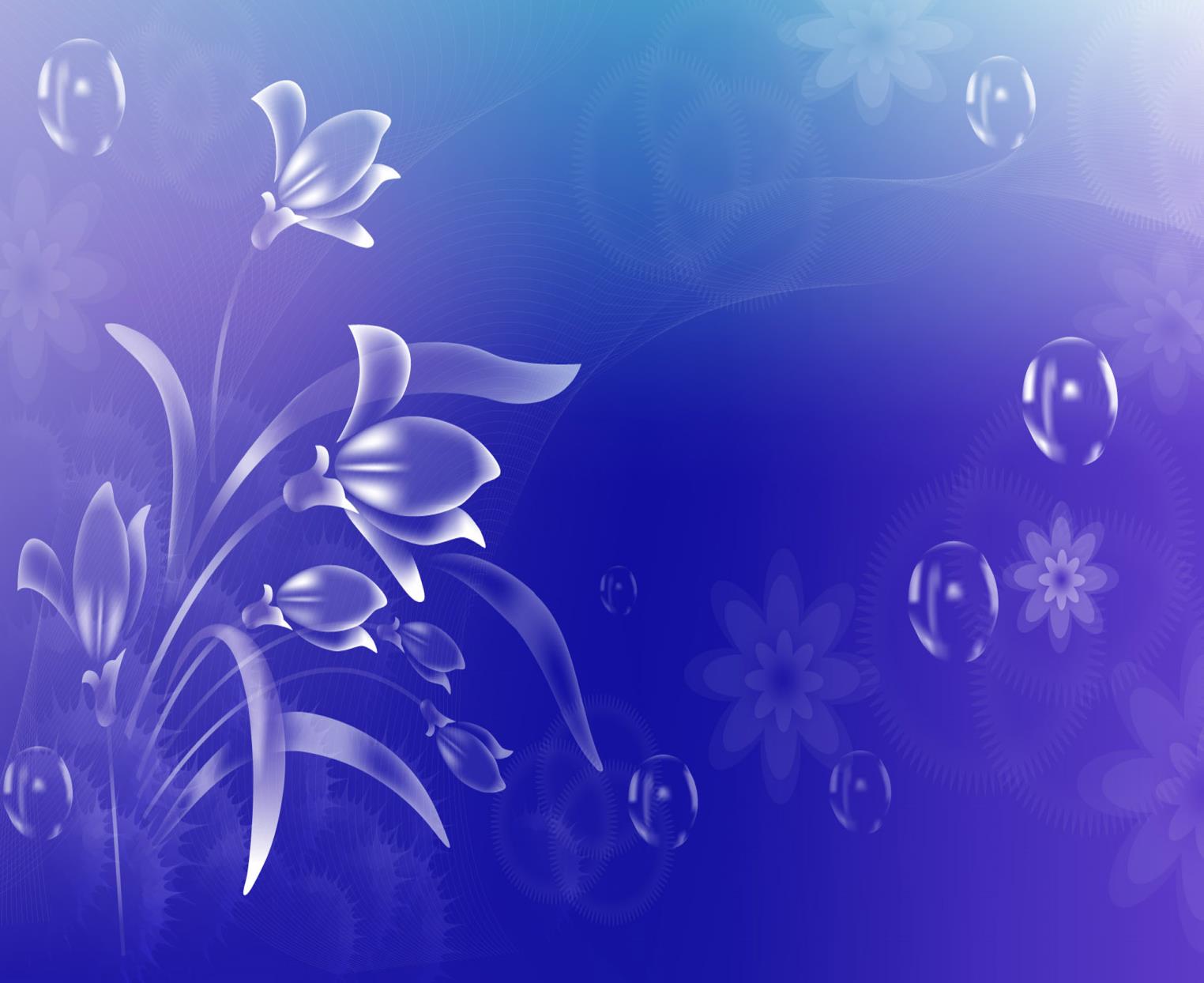 Мама – самый лучший друг!Это знают все вокруг.Если нам совсем невмочь,Мама сможет нам помочь.Заболеем – мама рядом,Мамы знают, что нам надо.Плакать станем – приголубят,Мамочки нас очень любят!Даже самый верный другМожет нас обидеть вдруг,Только мамы наши беды 
могут превратить в победы.Вот поэтому, друзья,Маму не любить нельзя,Даже лучшая подруга
Не заменит маму – друга!
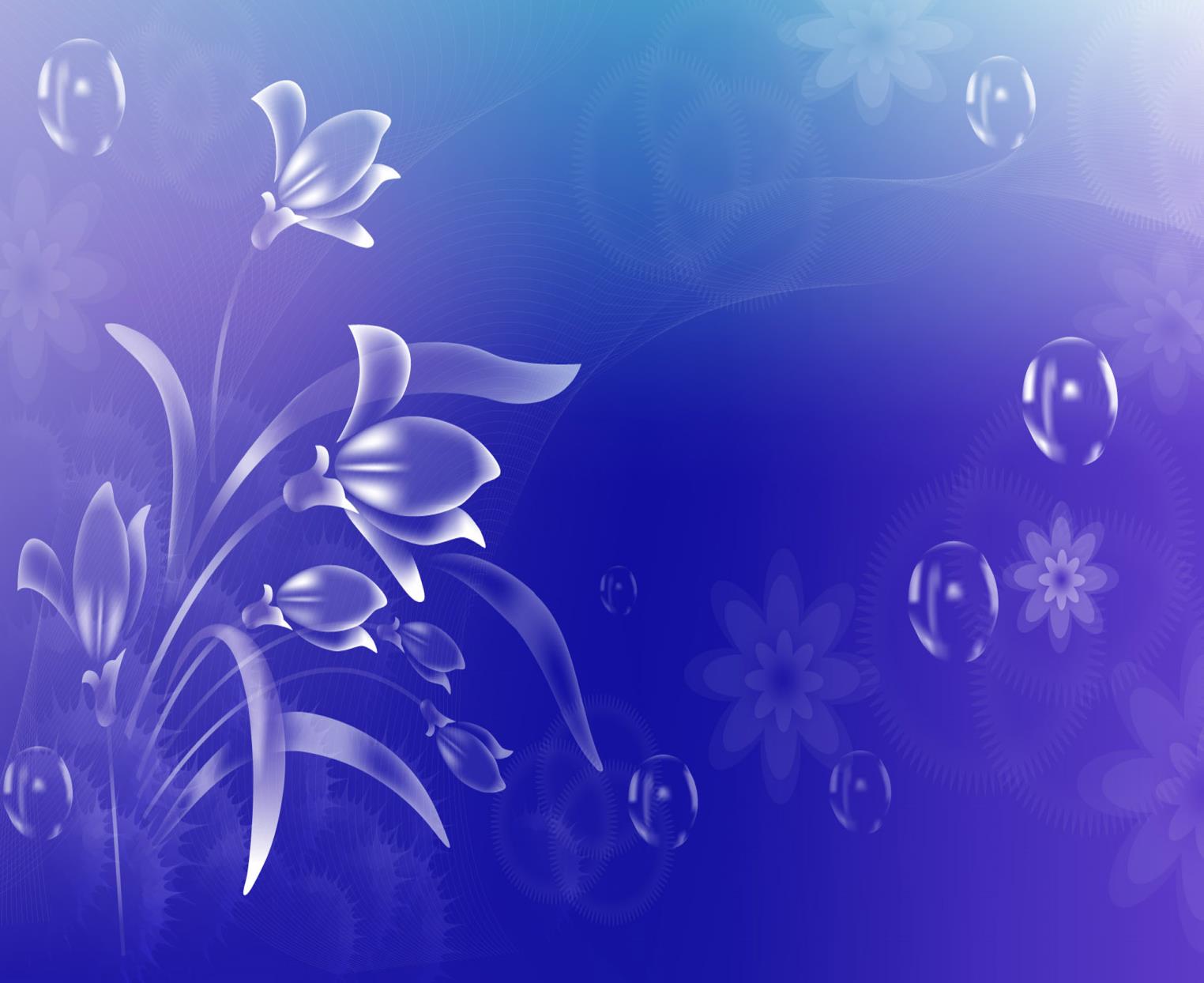 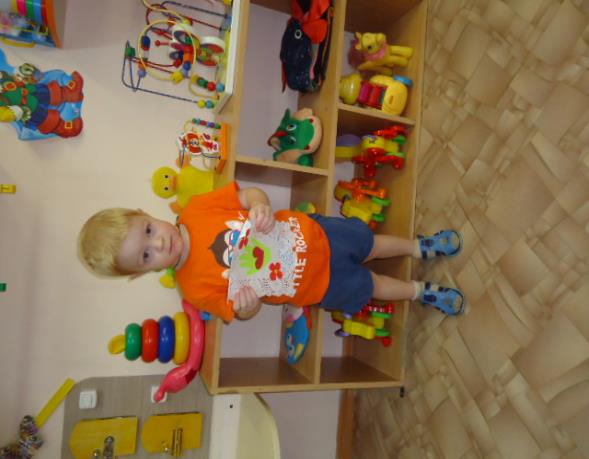 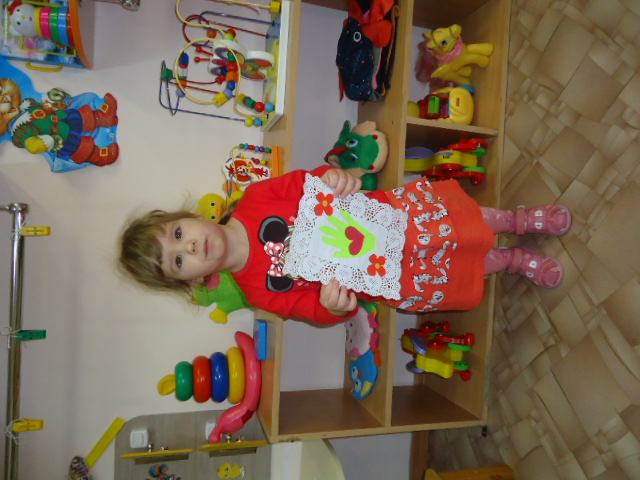 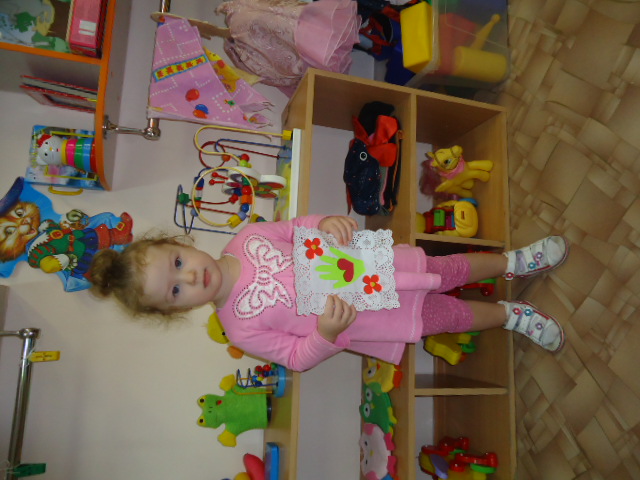 Мама ты самая добрая
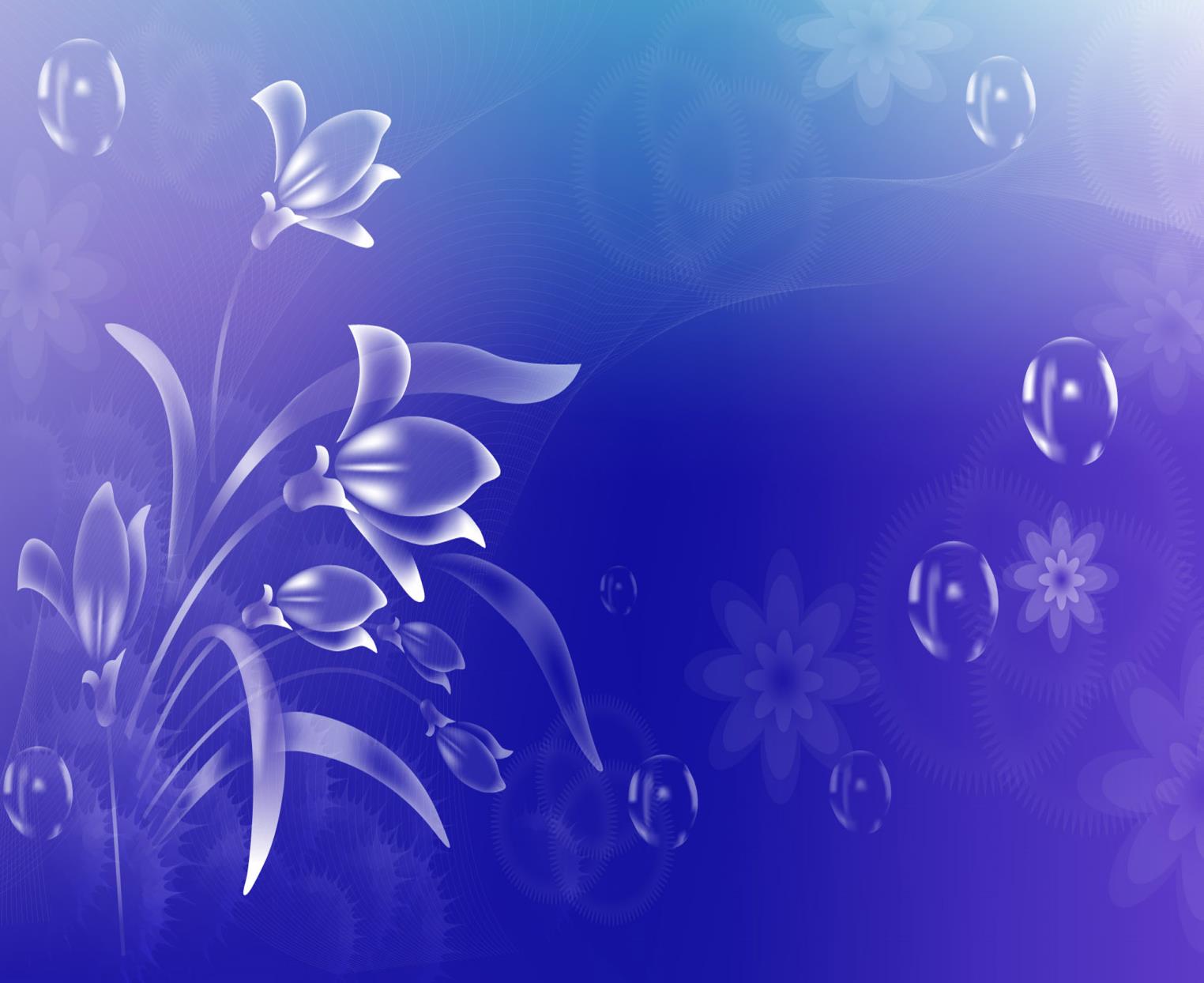 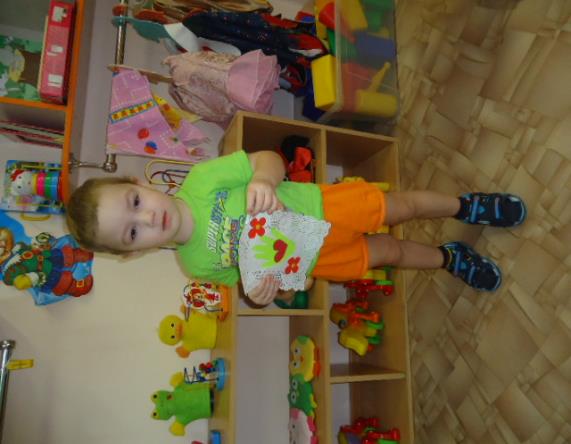 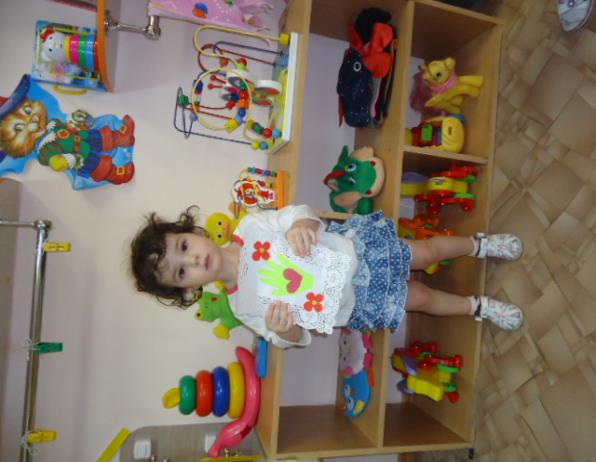 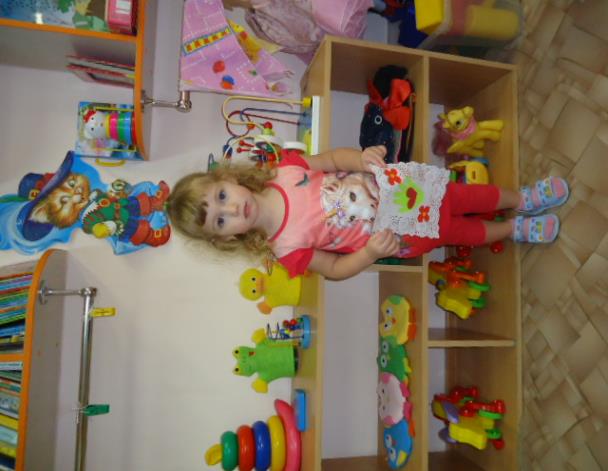 Мама ты самая красивая
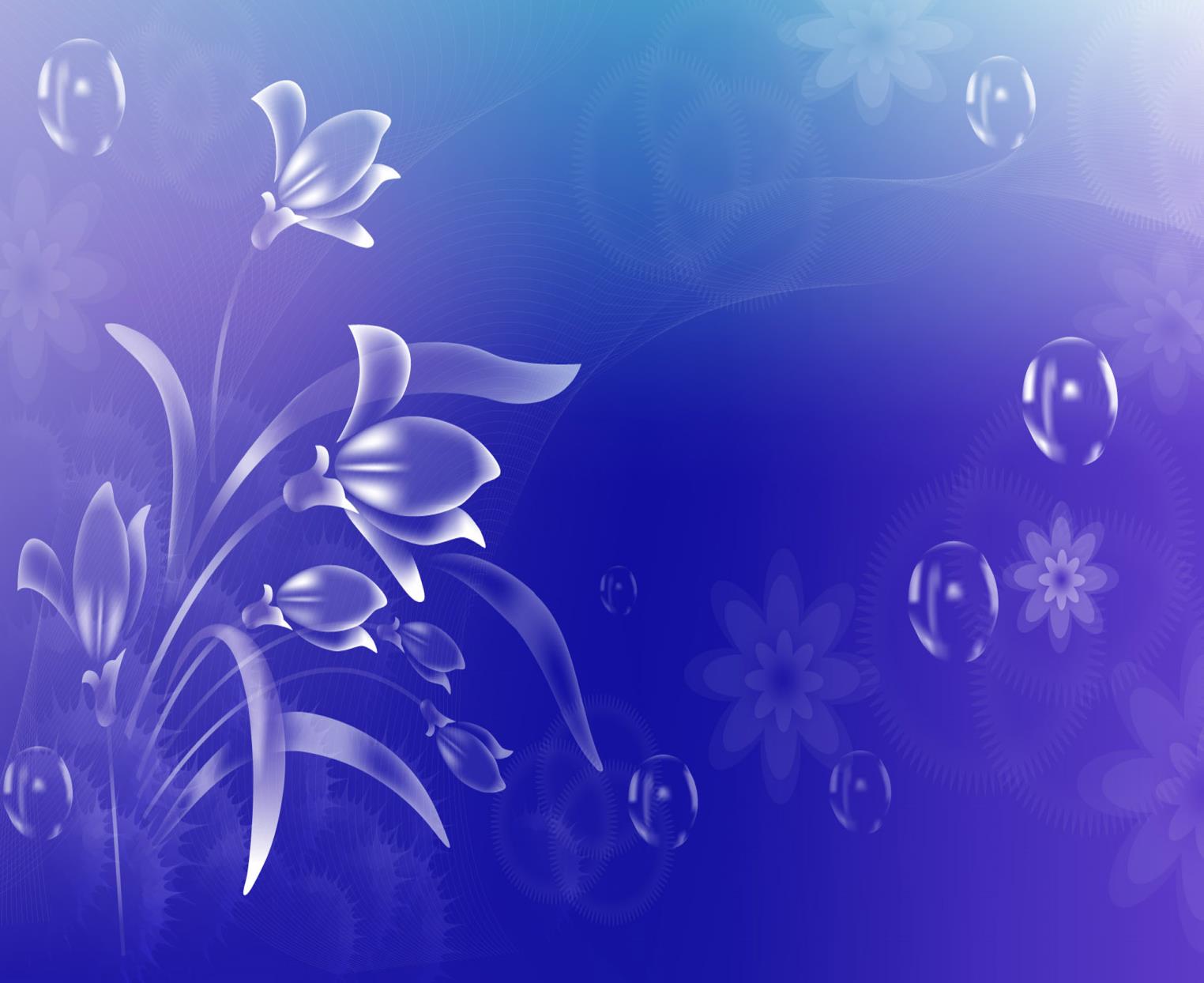 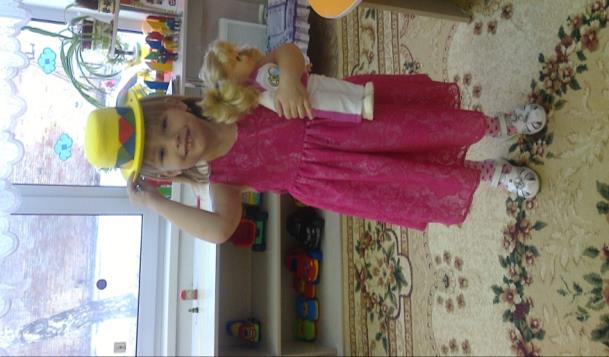 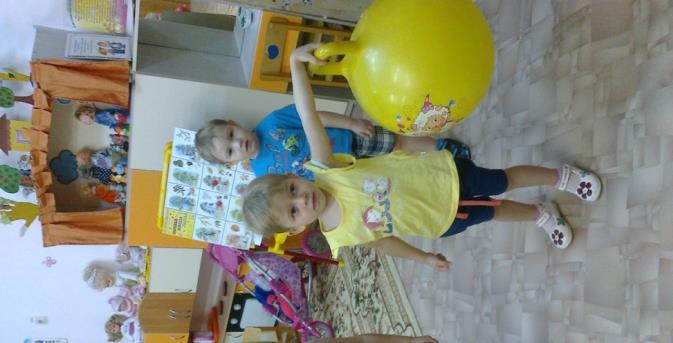 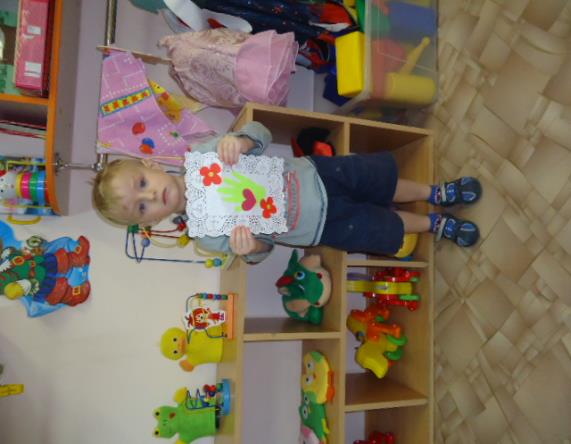 Мама ты самая мудрая
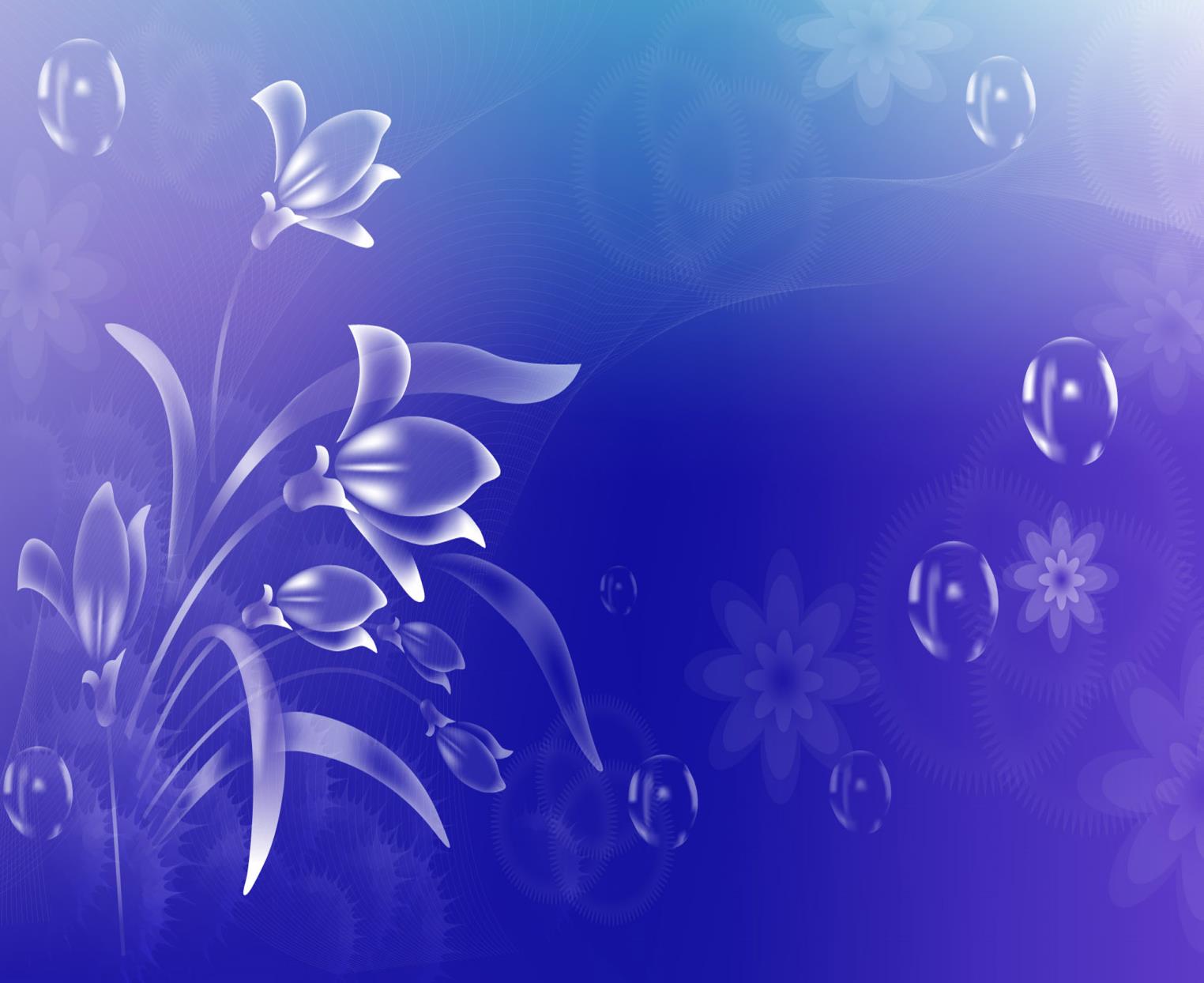 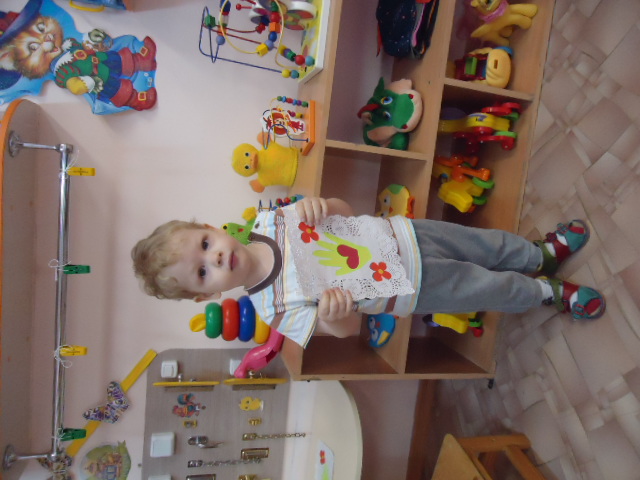 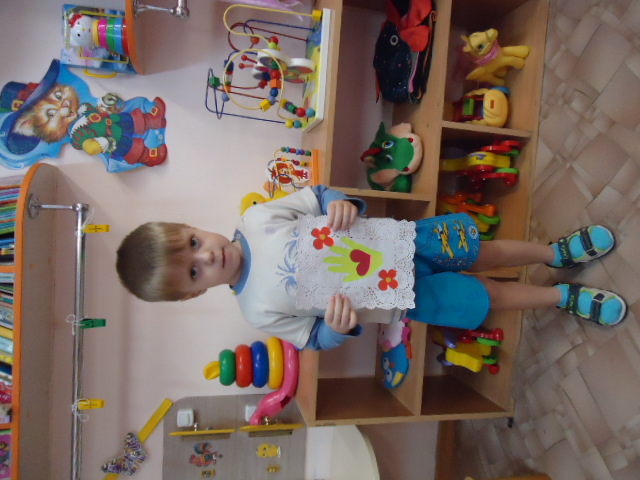 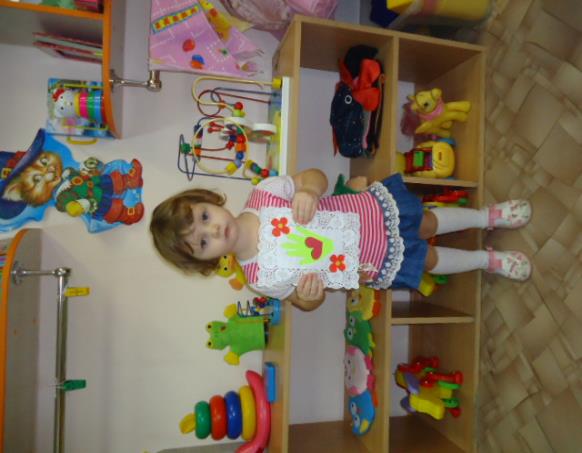 Мама ты самая ласковая
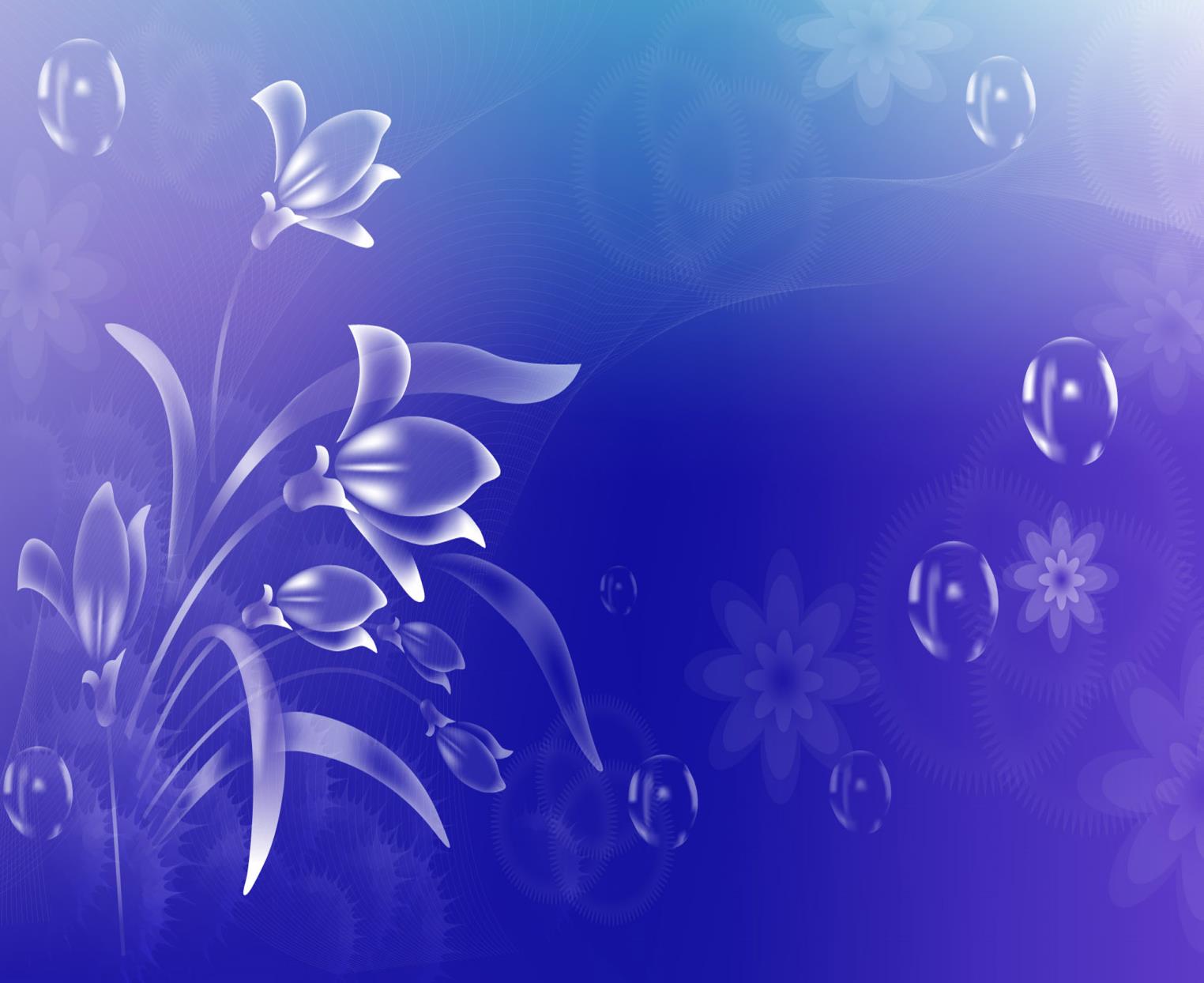 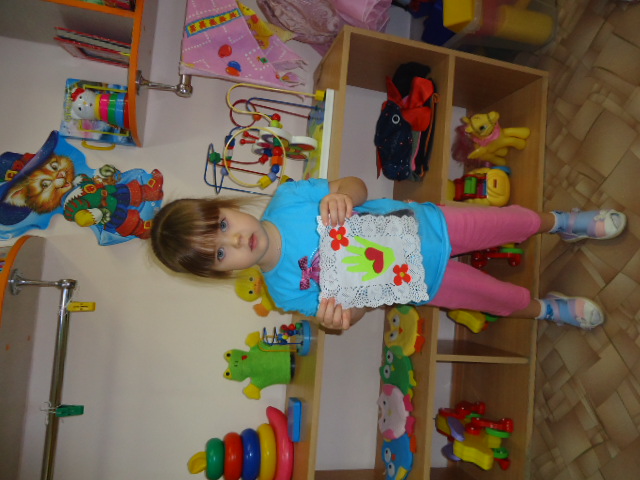 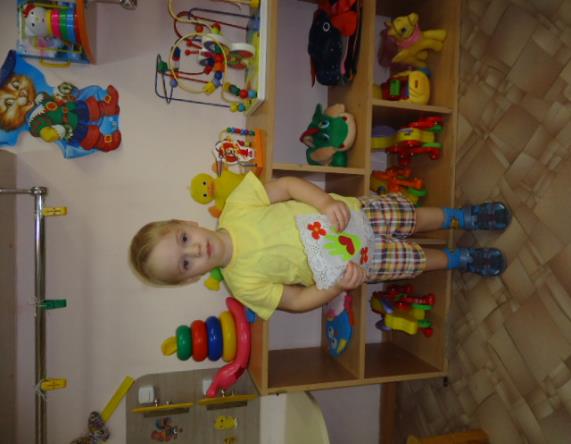 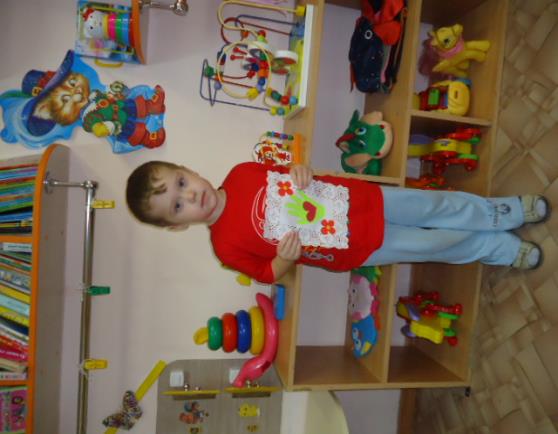 Мама ты самая заботливая
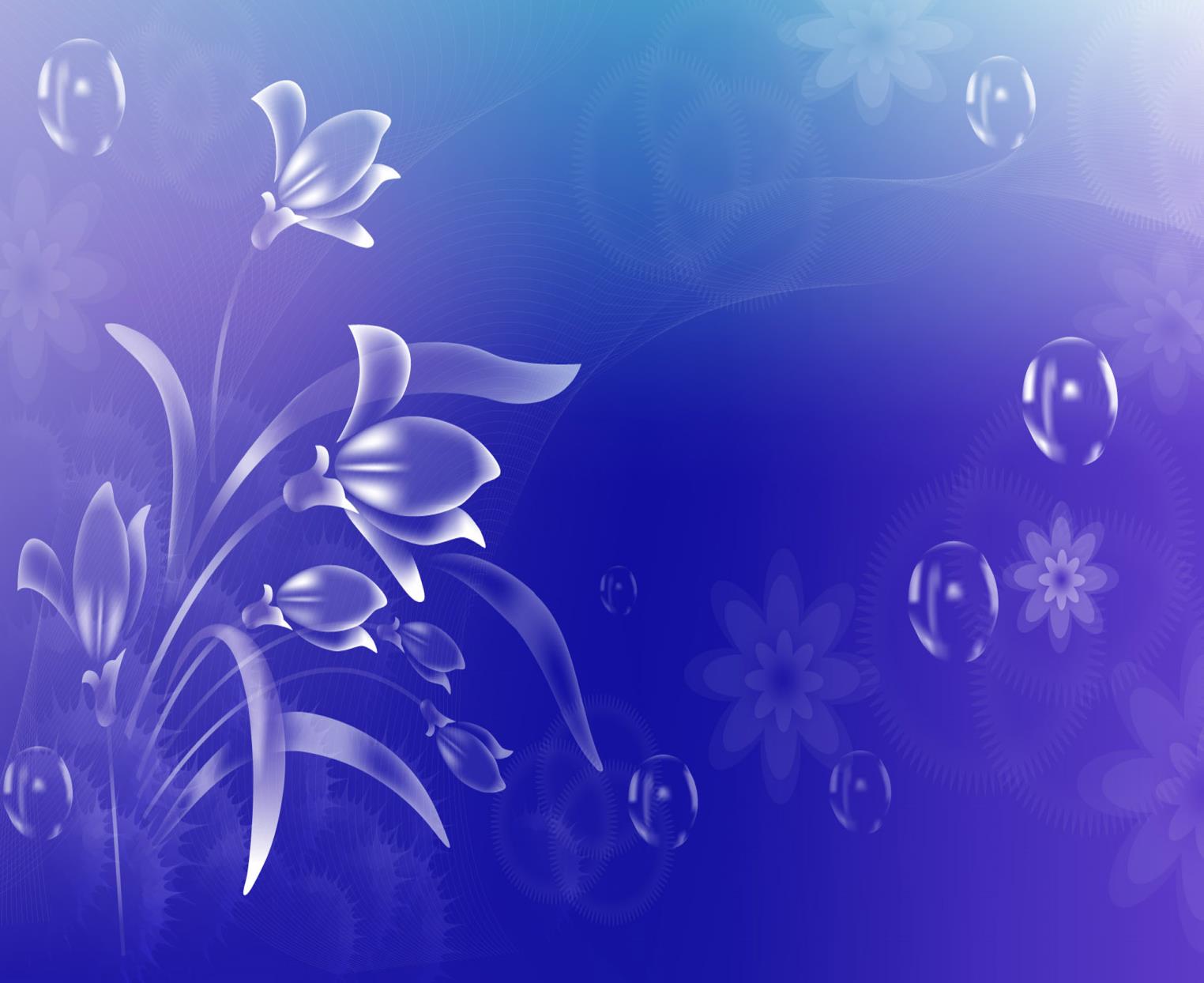 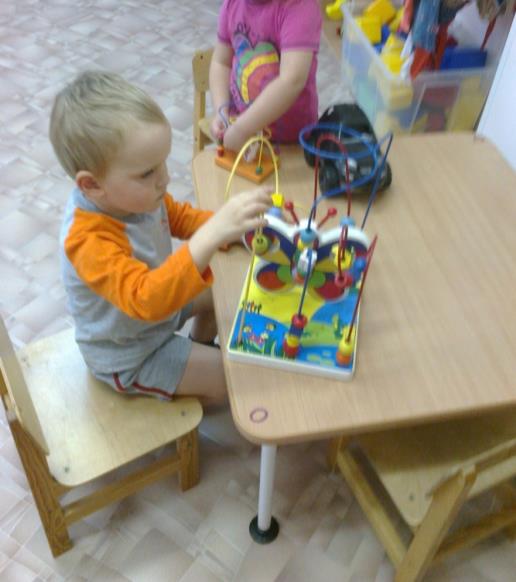 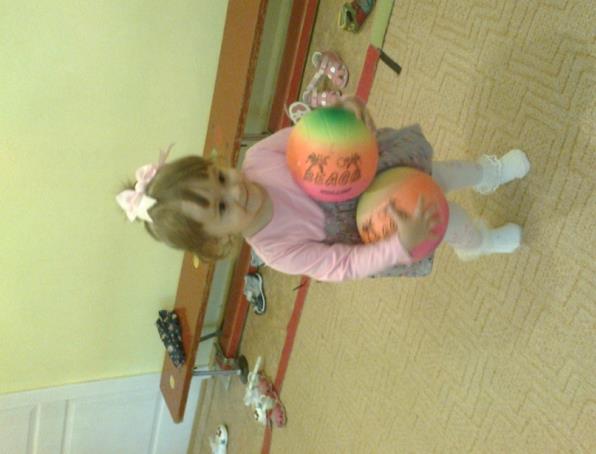 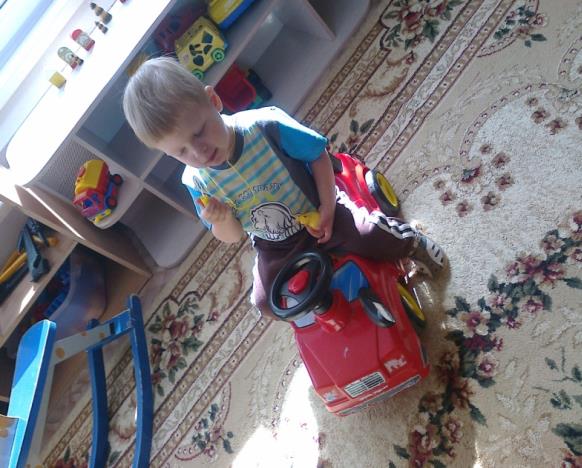 Мама ты самая весёлая
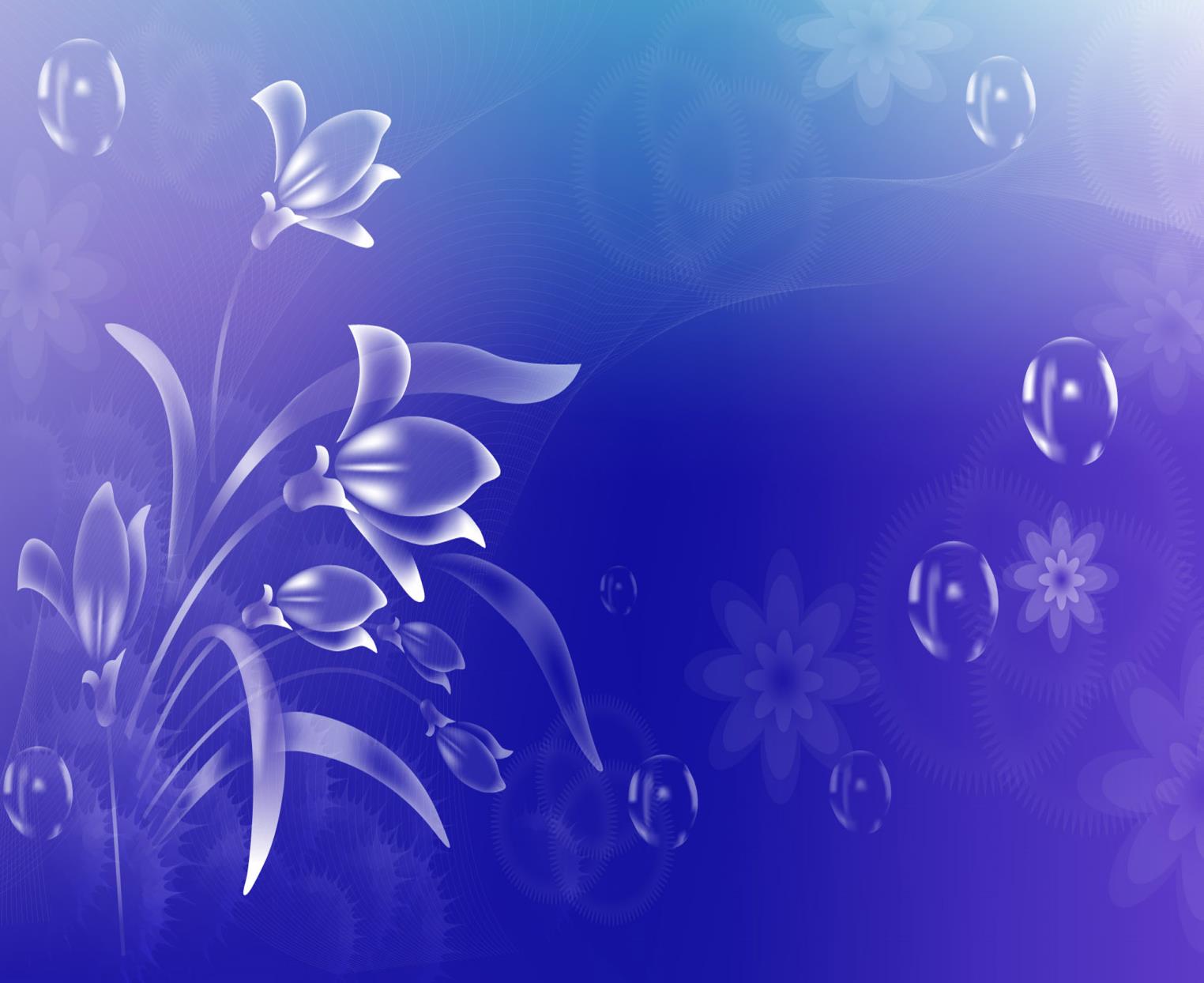 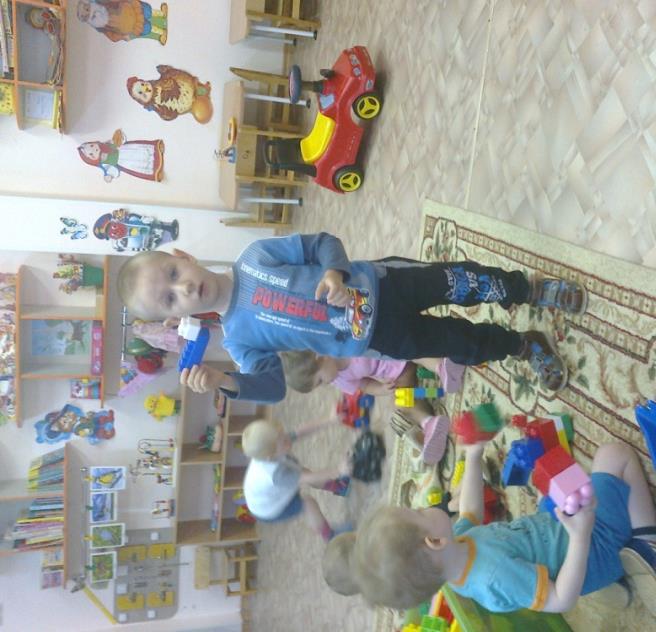 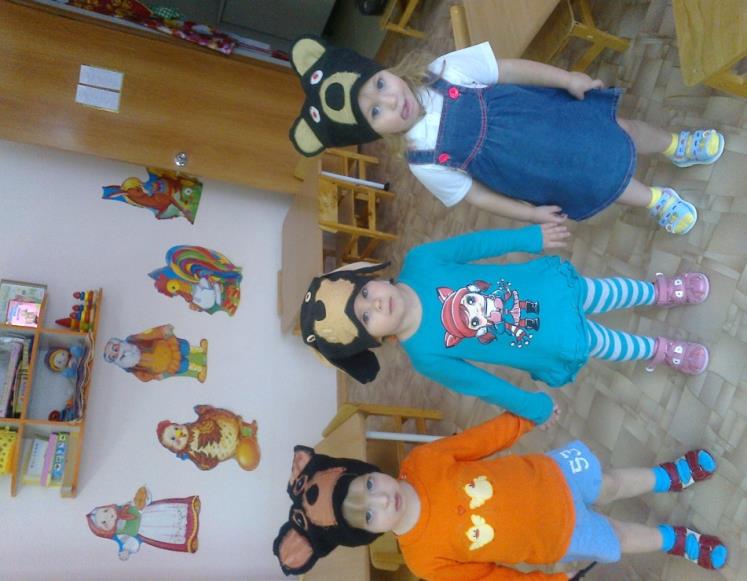 Мама ты самая не обыкновенная